Мастер-класс "Использование элементов арт-терапии в работе воспитателей с детьми с ОВЗ"
Подготовили:
Учитель – дефектолог
Кашка Эльмаз Юнусовна
Арт-терапия (лат. ars — искусство, греч. therapeia — лечение) представляет собой методику лечения и развития с помощью художественного творчества.
Главная цель арт - терапии — гармонизация личности.
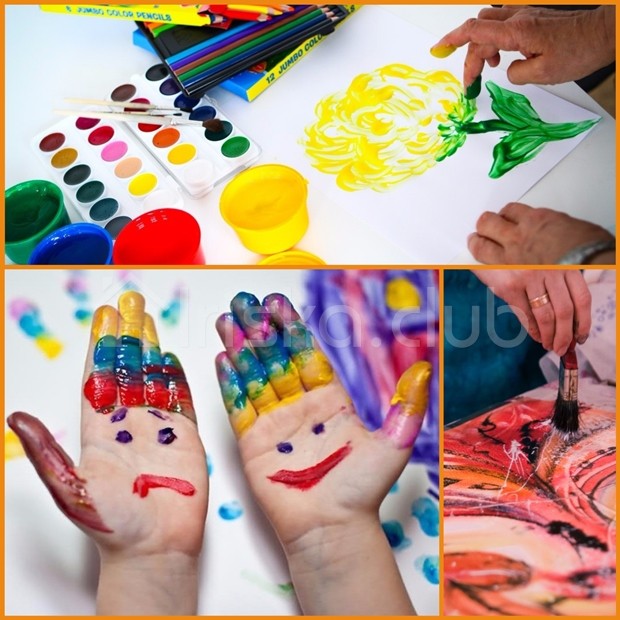 Показания для проведения детской арт-терапии:
 ОНР, Дизартрия, Алалия  и.т.д;•  ЗПР, УО, Синдром Дауна, РАС;
• Упрямство;
• Агрессия;• Страхи, тики, заикание и др.;• Частая смена настроения;• Кризисные ситуации;• Возбудимости или апатичности;• Изменение места жительства;• Застенчивости и неуверенности в себе;• Агрессивность;• Гиперактивность и.т. д.
Арт-терапия решает следующие задачи:1. Обеспечивает социальную адаптацию.

2. Развивает познавательную деятельность.

3. Устраняет  или ослабляет  имеющиеся поведенческие и эмоциональные нарушения.

4.  Формирует  положительную самооценку, творческий потенциал, развивает навыки коммуникации.

5. Положительно влияет на эмоциональный фон.
Виды арт – терапии:
ИЗОТЕРАПИЯ – изобразительное искусство.
 (лепка, рисование, роспись, рисование мандал)
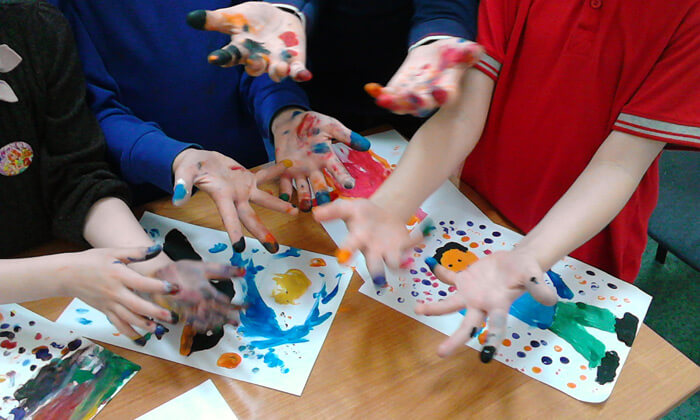 ИГРОВАЯ ТЕРАПИЯ - воздействия на детей  с помощью игры .
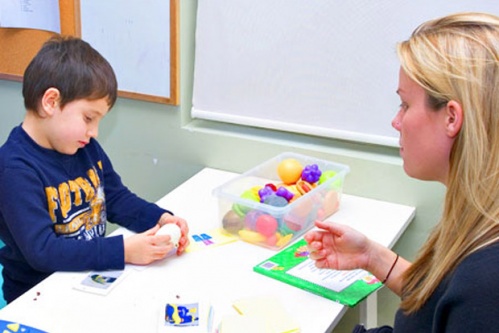 ФОТОТЕРАПИЯ - создание снимков, составление коллажей, фотогаллерея.
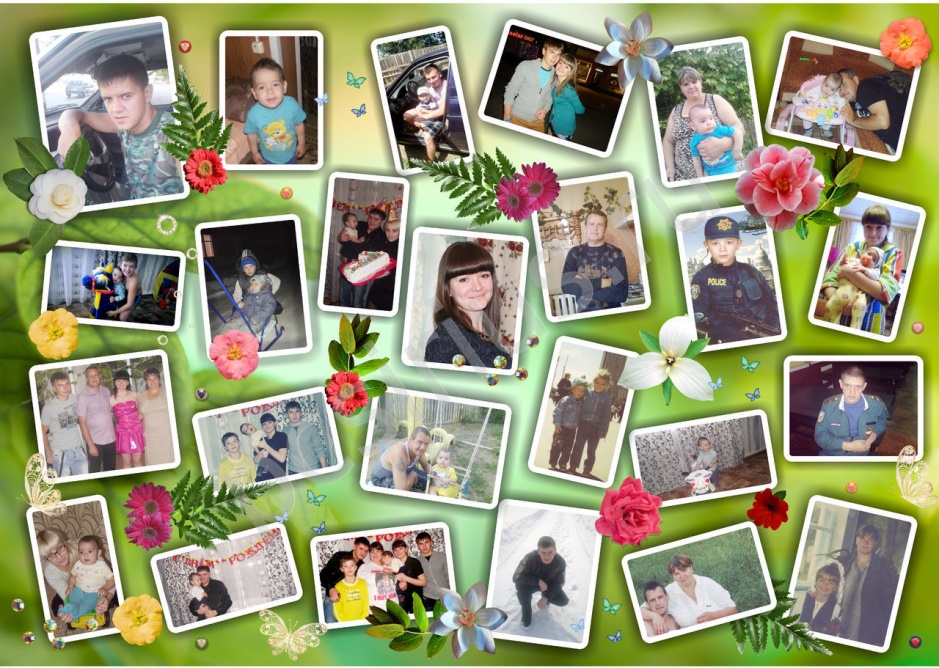 ПЕСОЧНАЯ ТЕРАПИЯ – специальные игры и техники с песком.
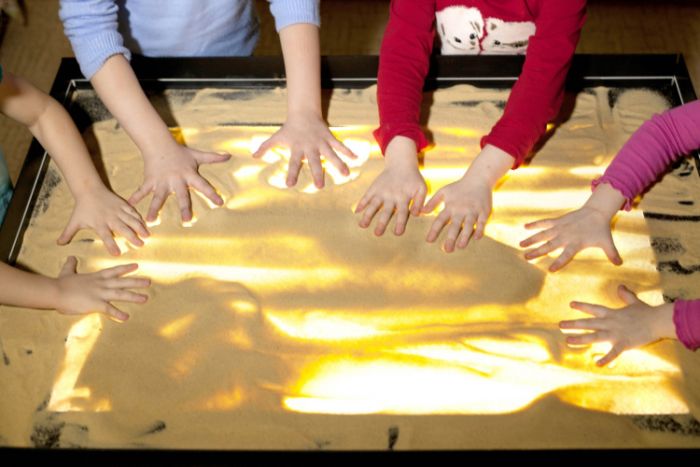 КИНЕЗИТЕРАПИЯ – использование движений, танцев.
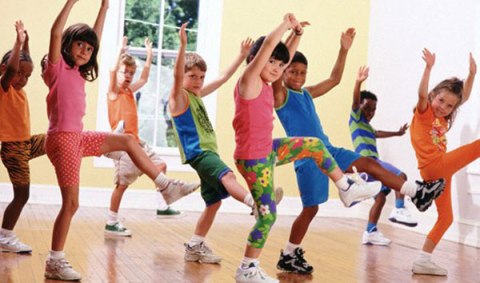 ИМАГОТЕРАПИЯ – использование театра, образов.
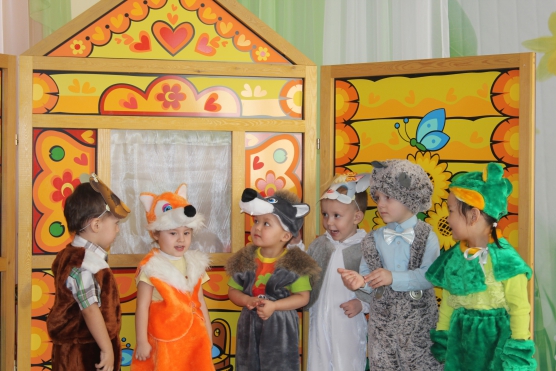 СКАЗКОТЕРАПИЯ – составление авторской сказки.
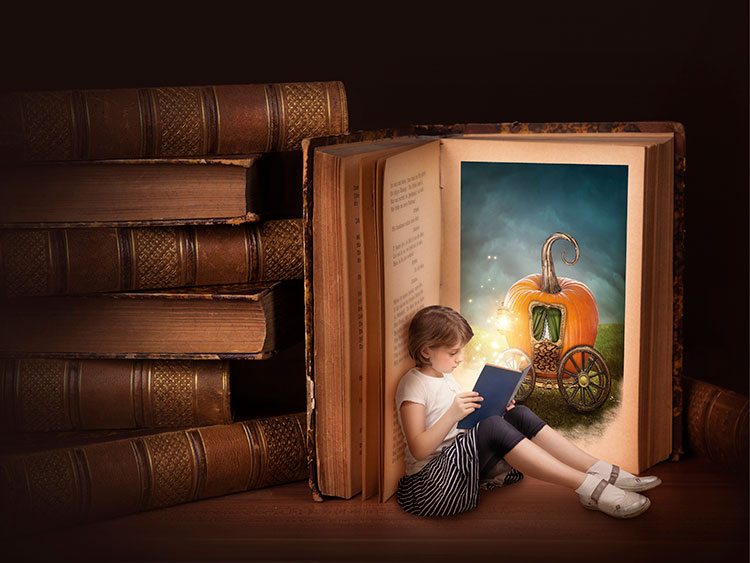 ДЕЛЬФИНОТЕРАПИЯ - лечение при помощи взаимодействия с дельфинами.
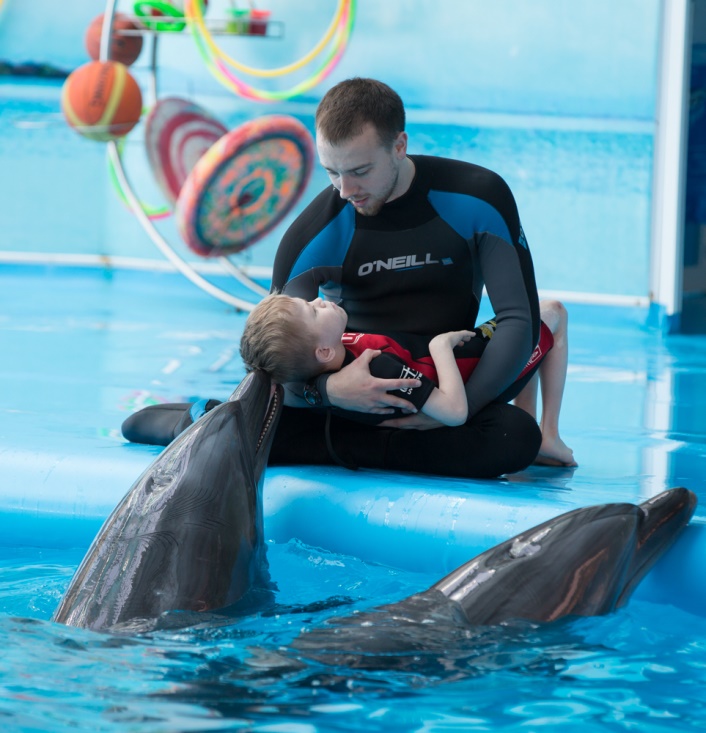 ИППОТЕРАПИЯ  - метод реабилитации посредством лечебной верховой езды.
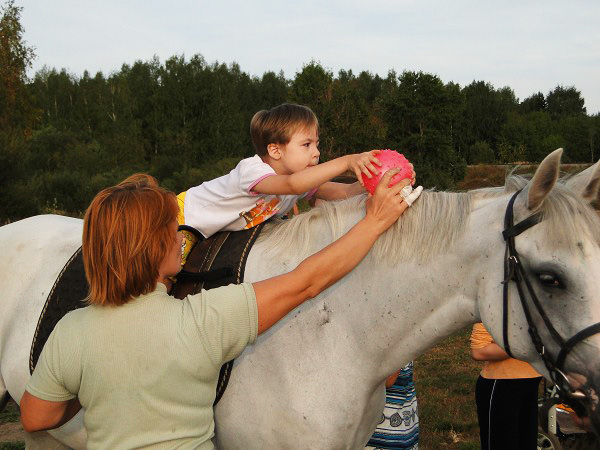 Спасибо за внимание!